TRƯỜNG MẦM NON TAM CƯỜNG
Sân chơi “Tôi Yêu Việt Nam”
Lớp 5A3
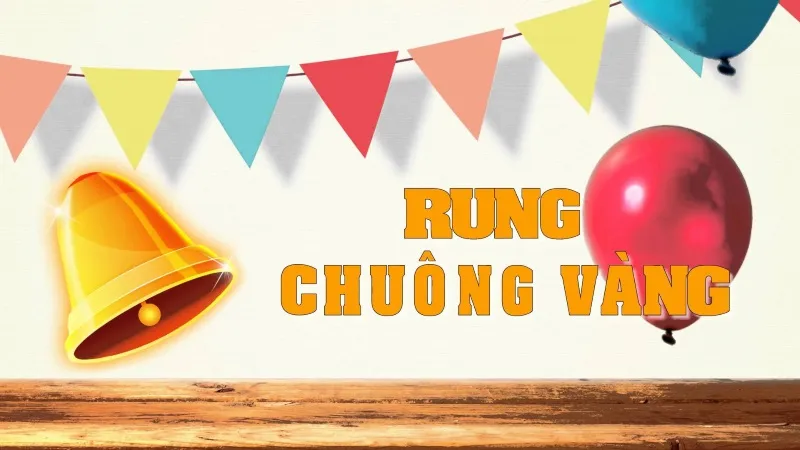 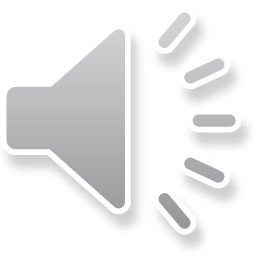 Câu hỏi số 1: Xe gì hai bánh
                       Đạp chạy bon bon
                       Chuông kêu kính coong
                       Đứng yên thì đổ?
1
2
3
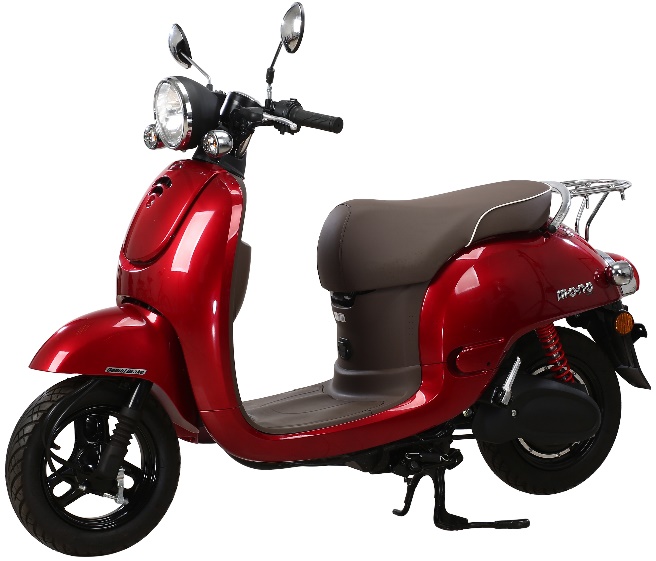 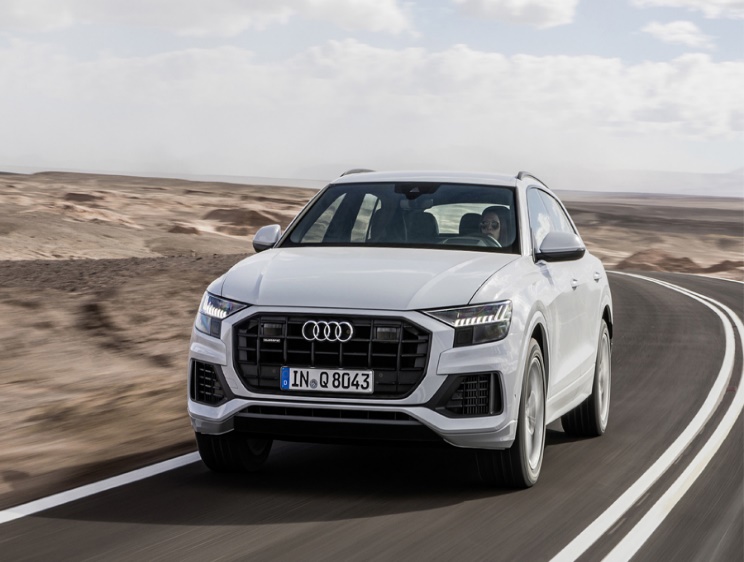 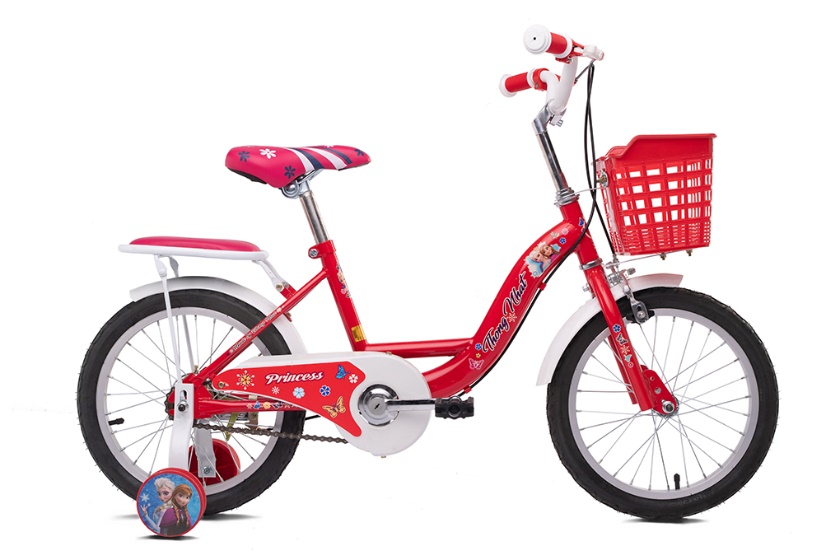 3
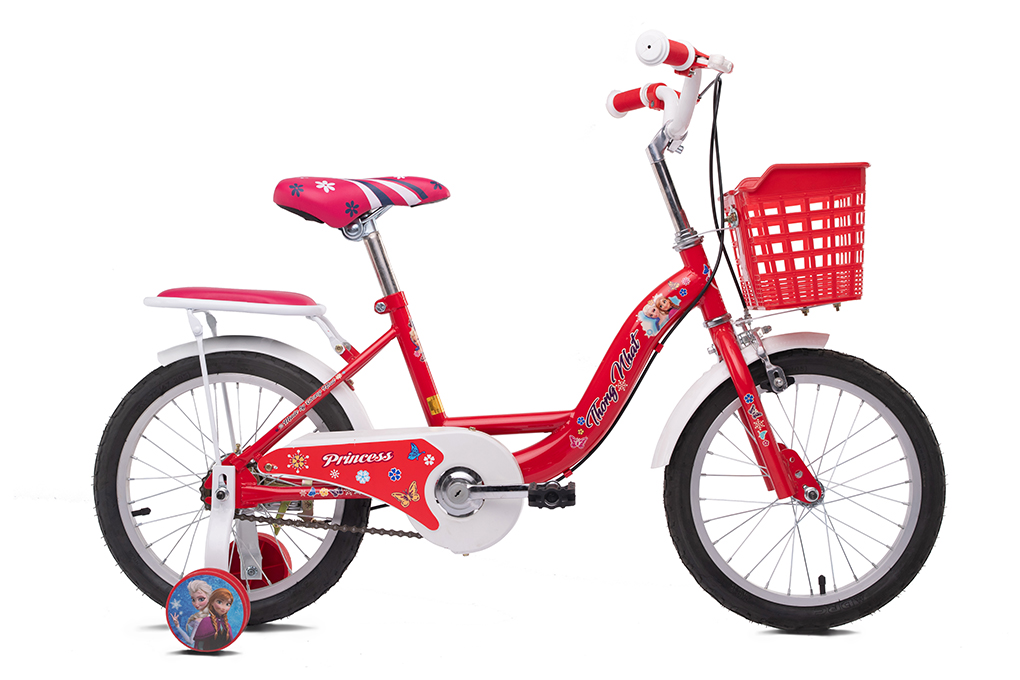 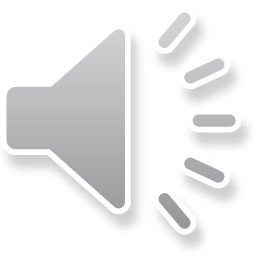 Câu hỏi số 2: Đây là PTGT nào?
Làm bằng gỗ, nổi trên sông, có buồm giong, nhanh tới bến?
1
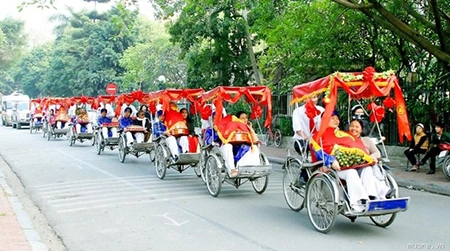 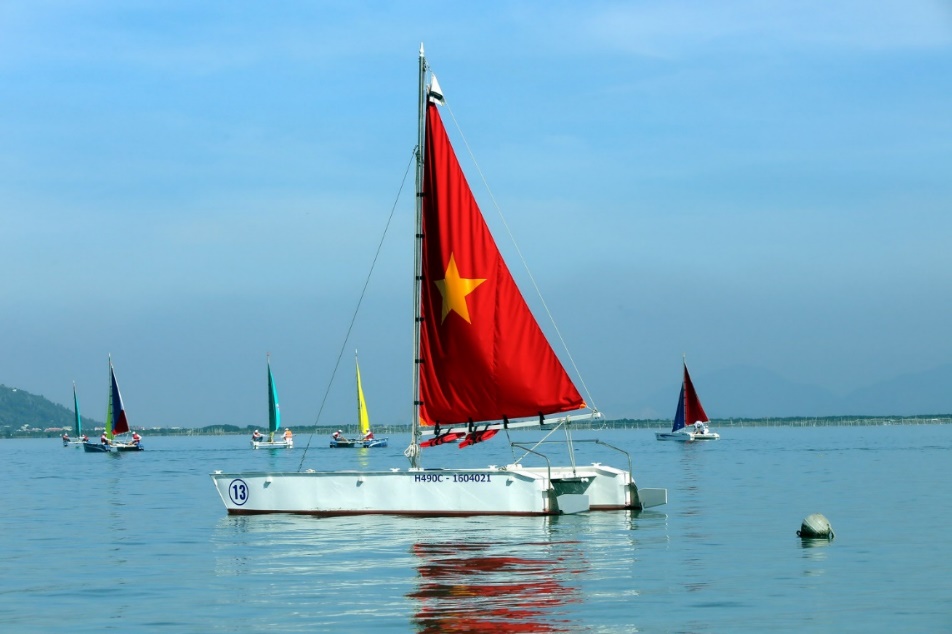 3
2
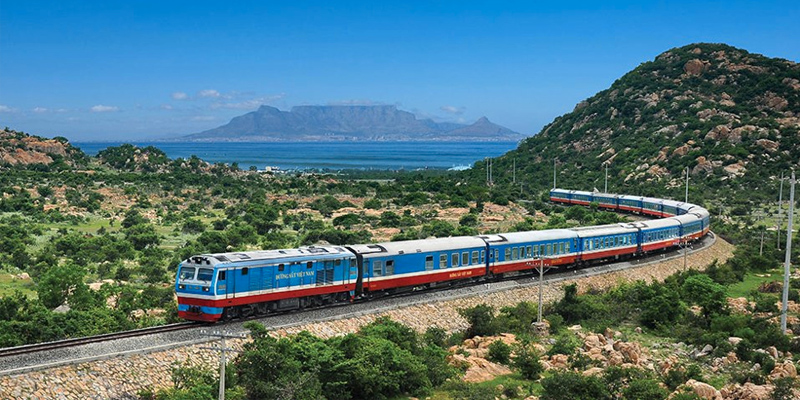 Đáp án 3: Thuyền buồm
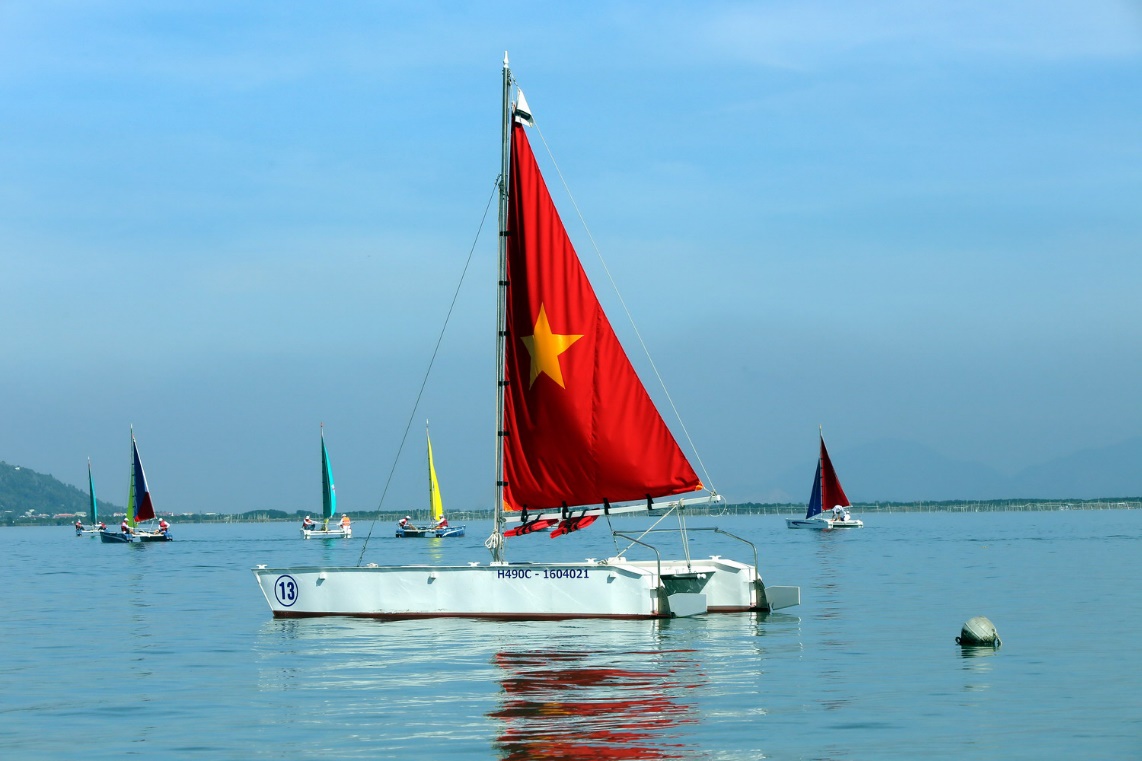 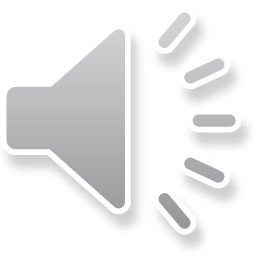 Câu hỏi số 3: Khi được người lớn chở bằng xe máy đi trên đường, em phải ngồi thế nào cho an toàn?
1
2
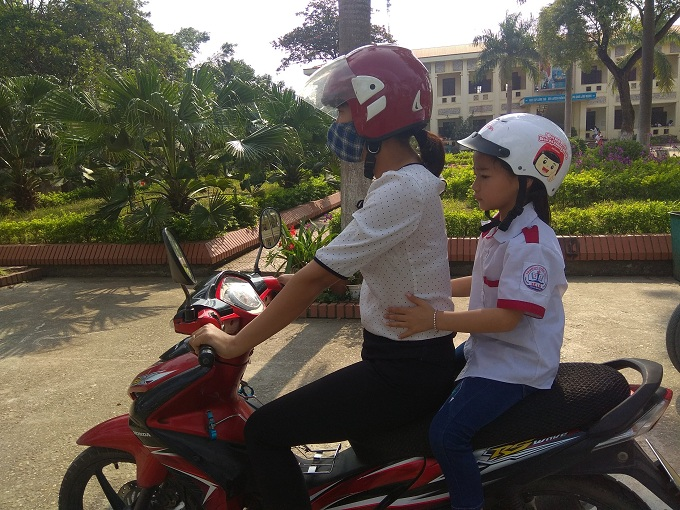 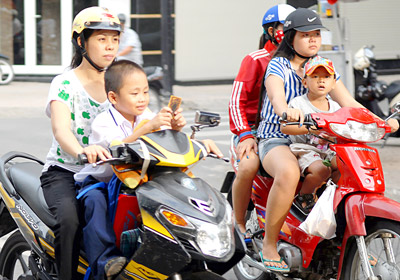 Đáp án 2: Đội mũ bảo hiểm, ngồi sau người lớn và bám chắc vào người lớn
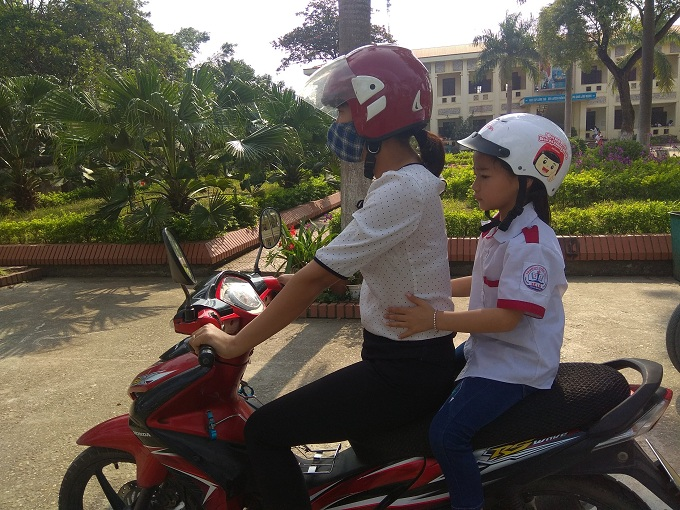 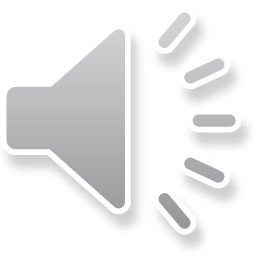 Câu hỏi số 4:
 Những hành vi nào dưới đây là vi phạm an toàn giao thông
3
1
2
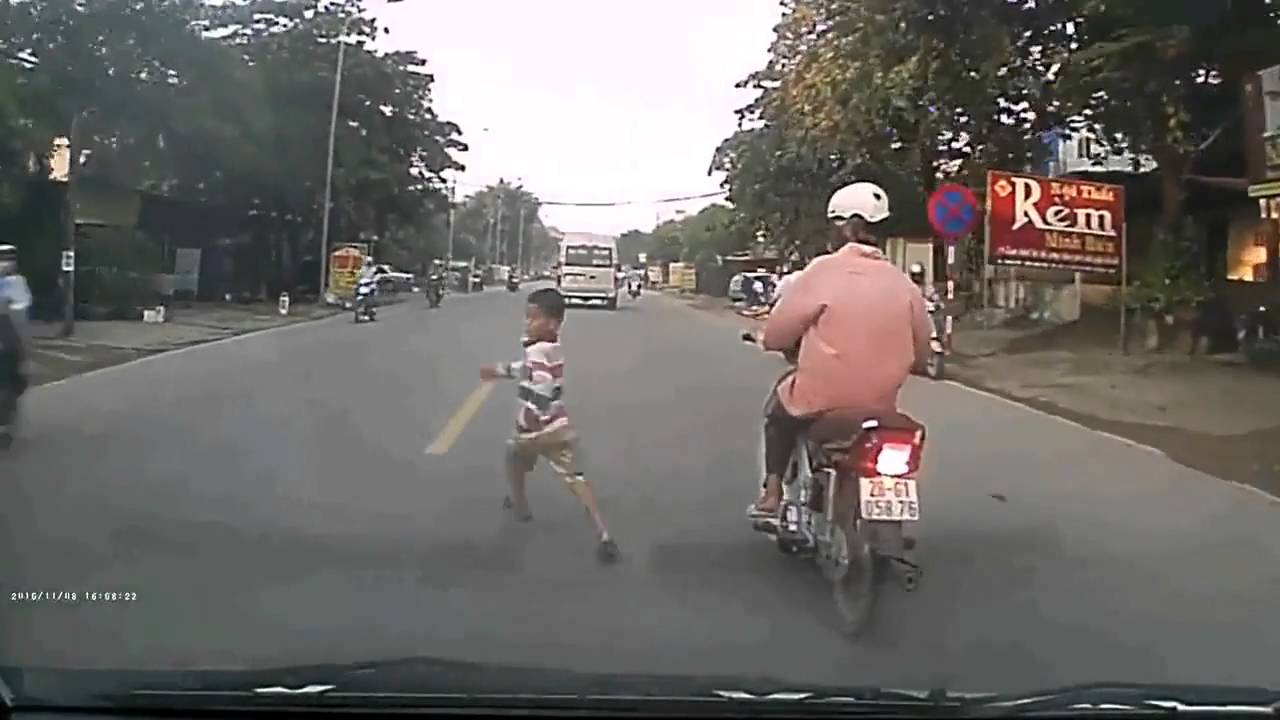 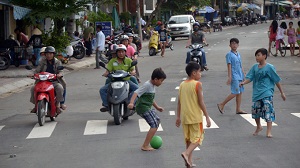 Đáp án 3
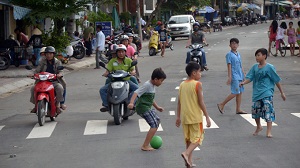 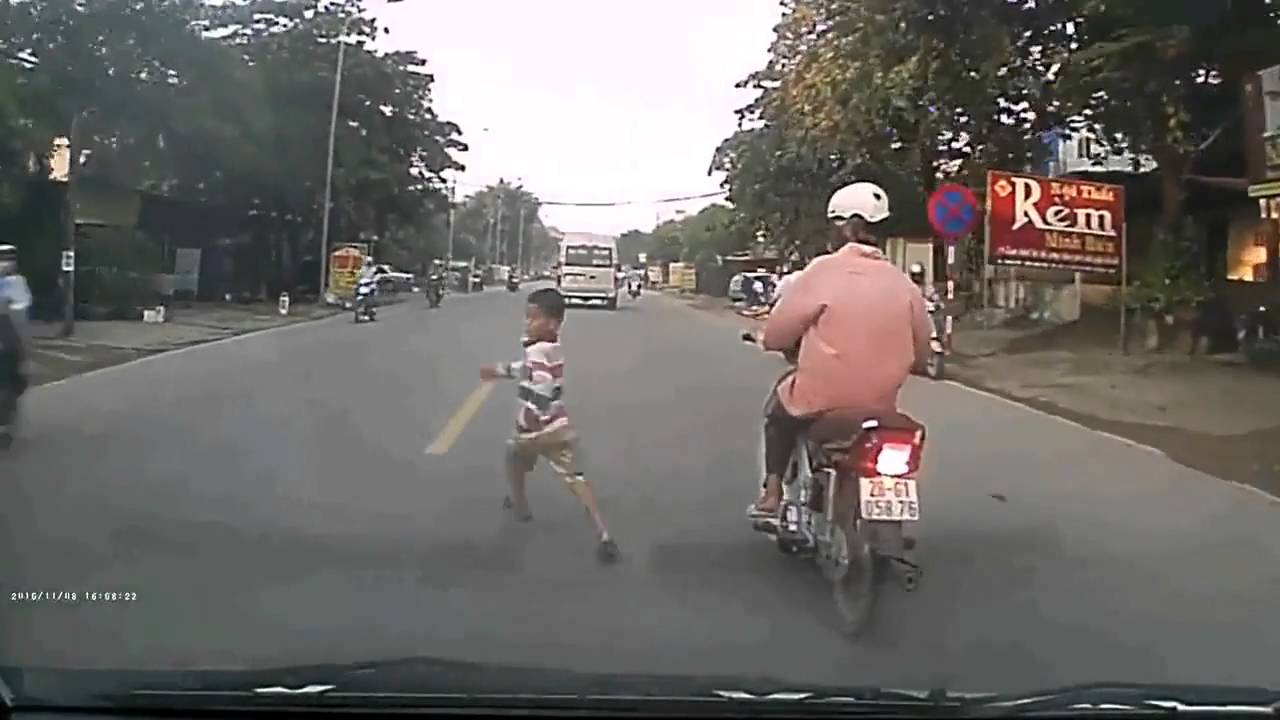 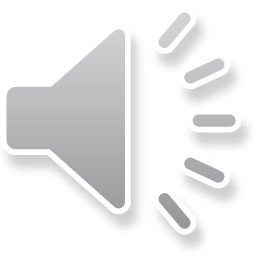 Câu hỏi số 5:
Mắt đỏ, vàng, xanh
Đêm ngày đứng canh
Ngã tư đường phố
Mắt đỏ báo "dừng"
Mắt xanh báo "đi"
Vàng "Chờ tí nhé"
Đố bé đèn gì?
2
1
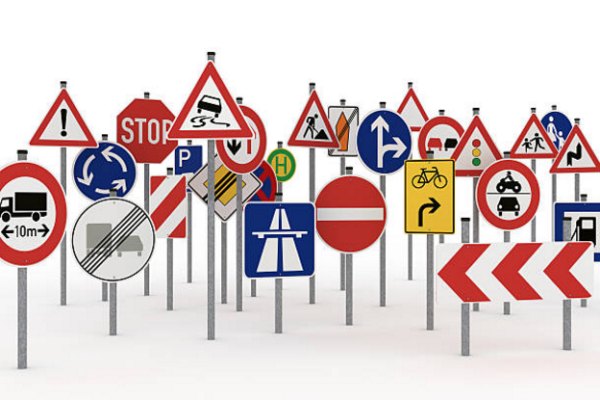 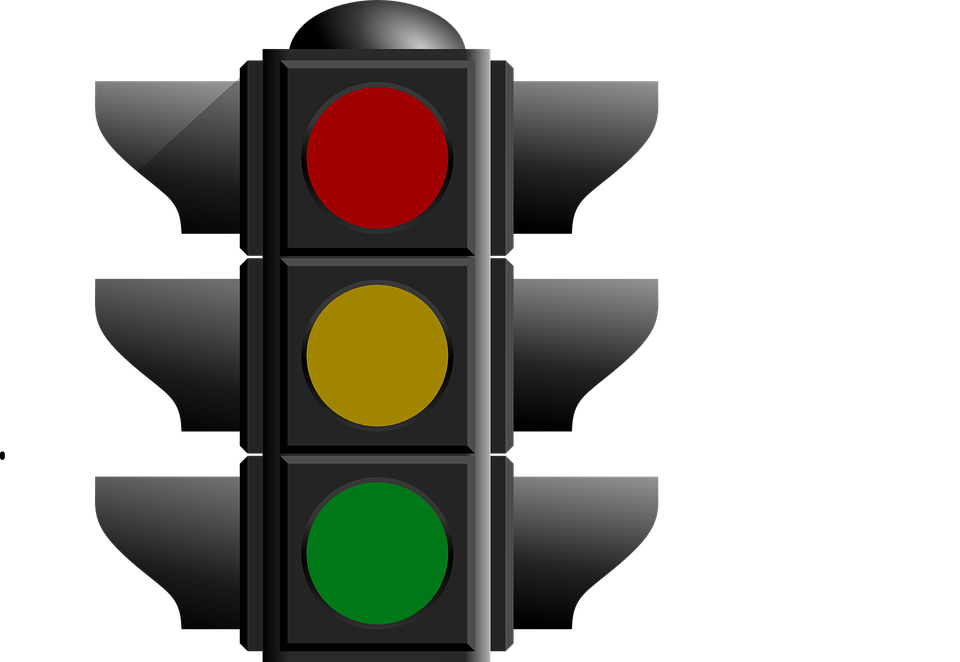 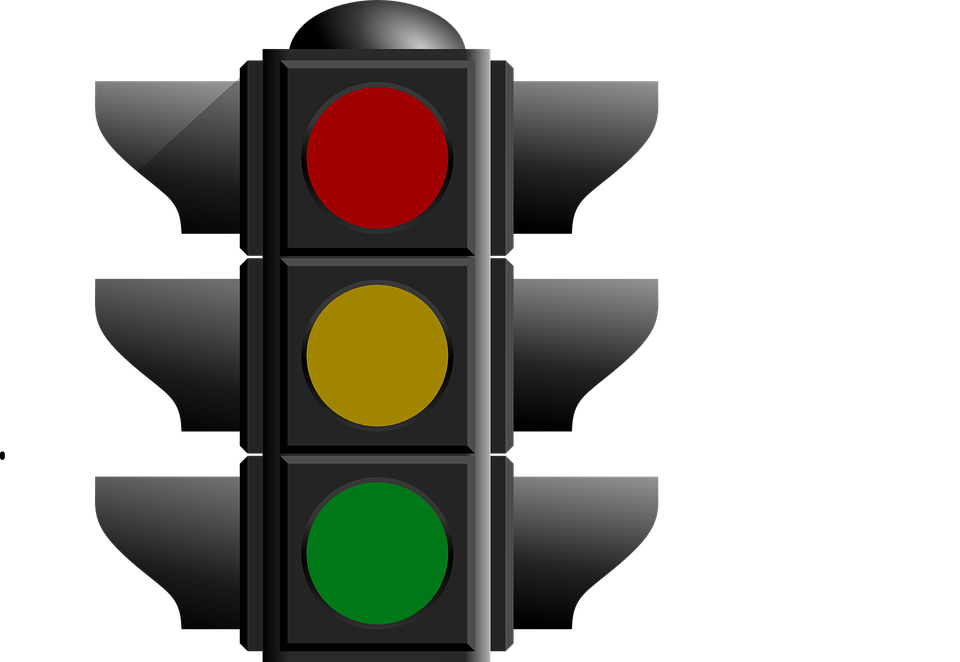 Đáp án 2
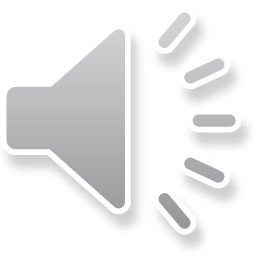 Chúc mừng các bạn đã chiến thắng!!!